Calculus I for MGMT – Exp. & Log. Functions II and Marginal AnalysisRelated Rates
Mathematics for Management
Supplementary Electronic Materials
Exp. & Log. Functions II and
Marginal Analysis
Differentiation of
Exp. & Log. Functions
Exponential Models
Marginal Analysis & Approx. using Increments
Related Rates
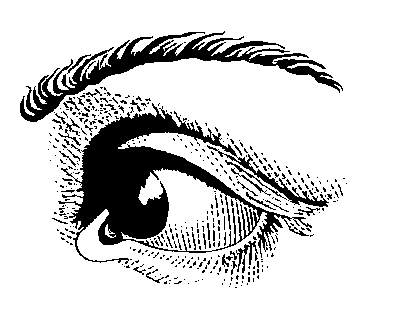 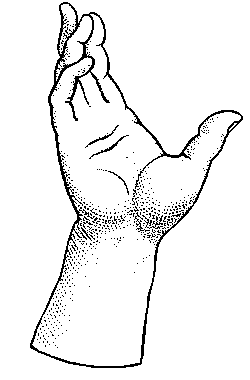 understand
the problem
develop a 
plan
review your
solution
execute the plan
Problem solving strategies combine unstructured creativity with structured formalism to find and document solutions
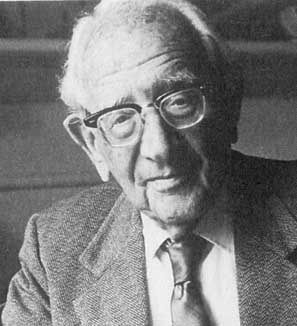 assign names to variables
determine what is known and what is unknown
develop the steps of how to come from the known to the unknown
Georg Pólya
13. 12. 1887 – 7. 9. 1985
In practical problems it often arises that quantities and their rates depend on each other such that one has to solve ‘related rates problems’
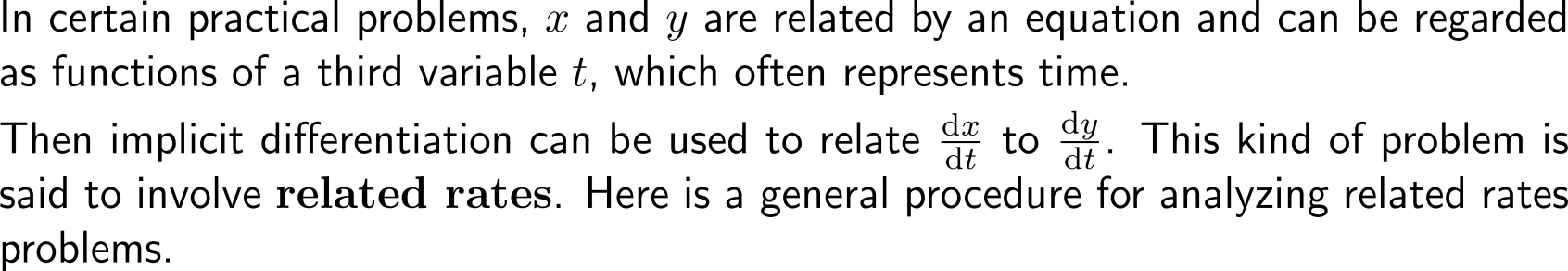 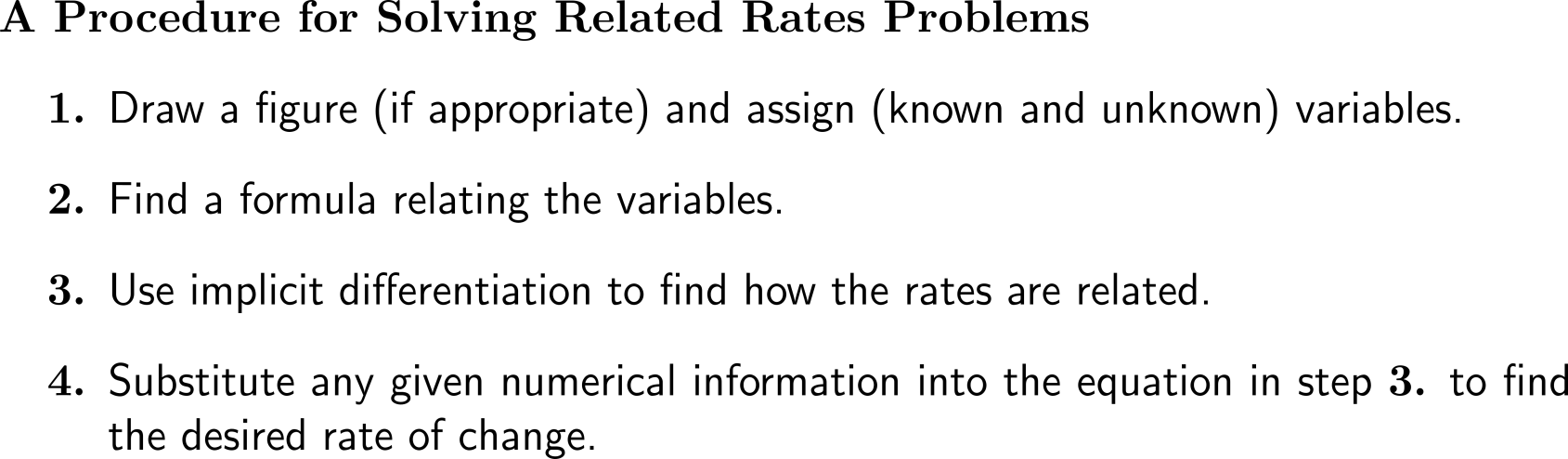 Example:Finding a related rate of cost
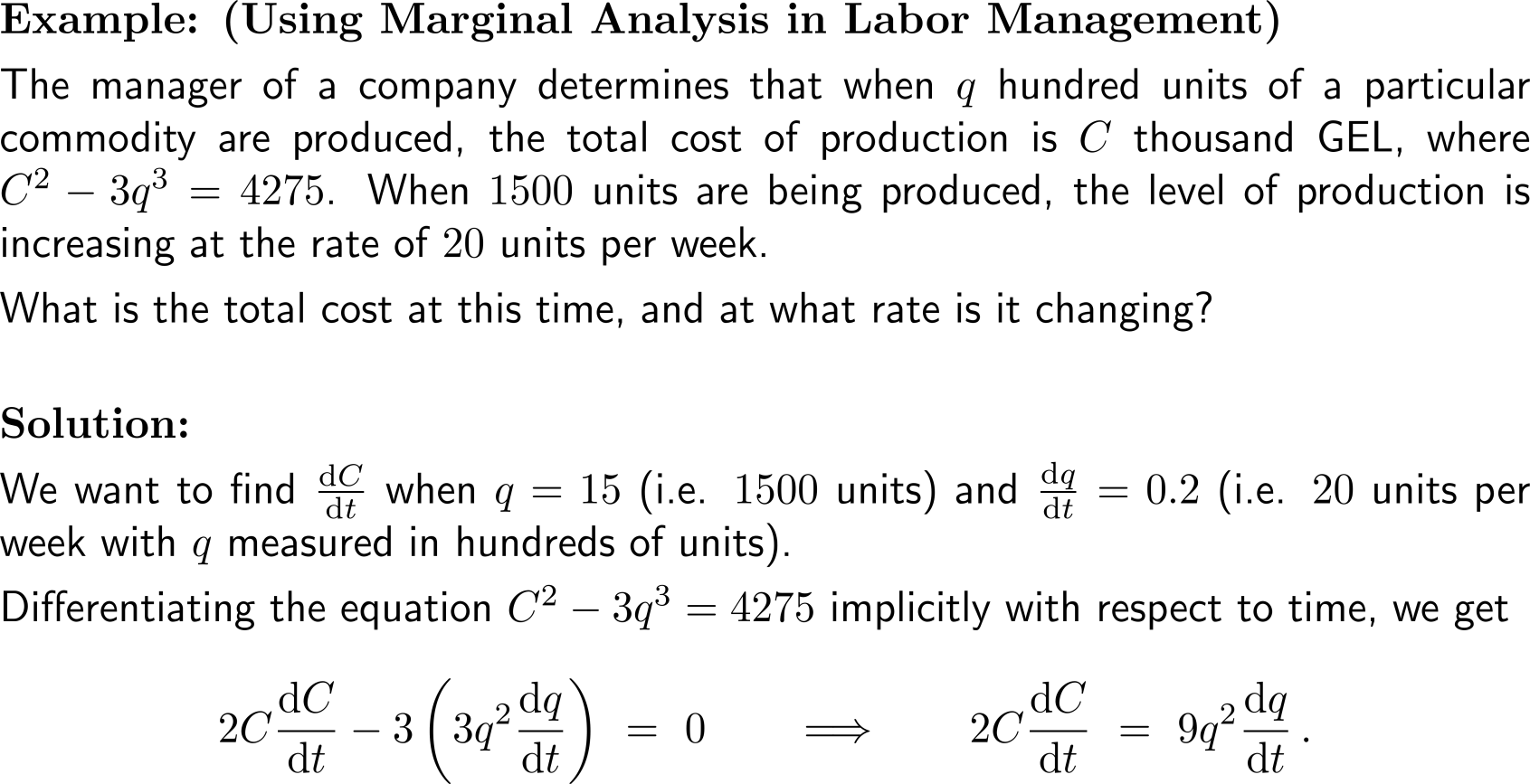 Example:Finding a related rate of cost
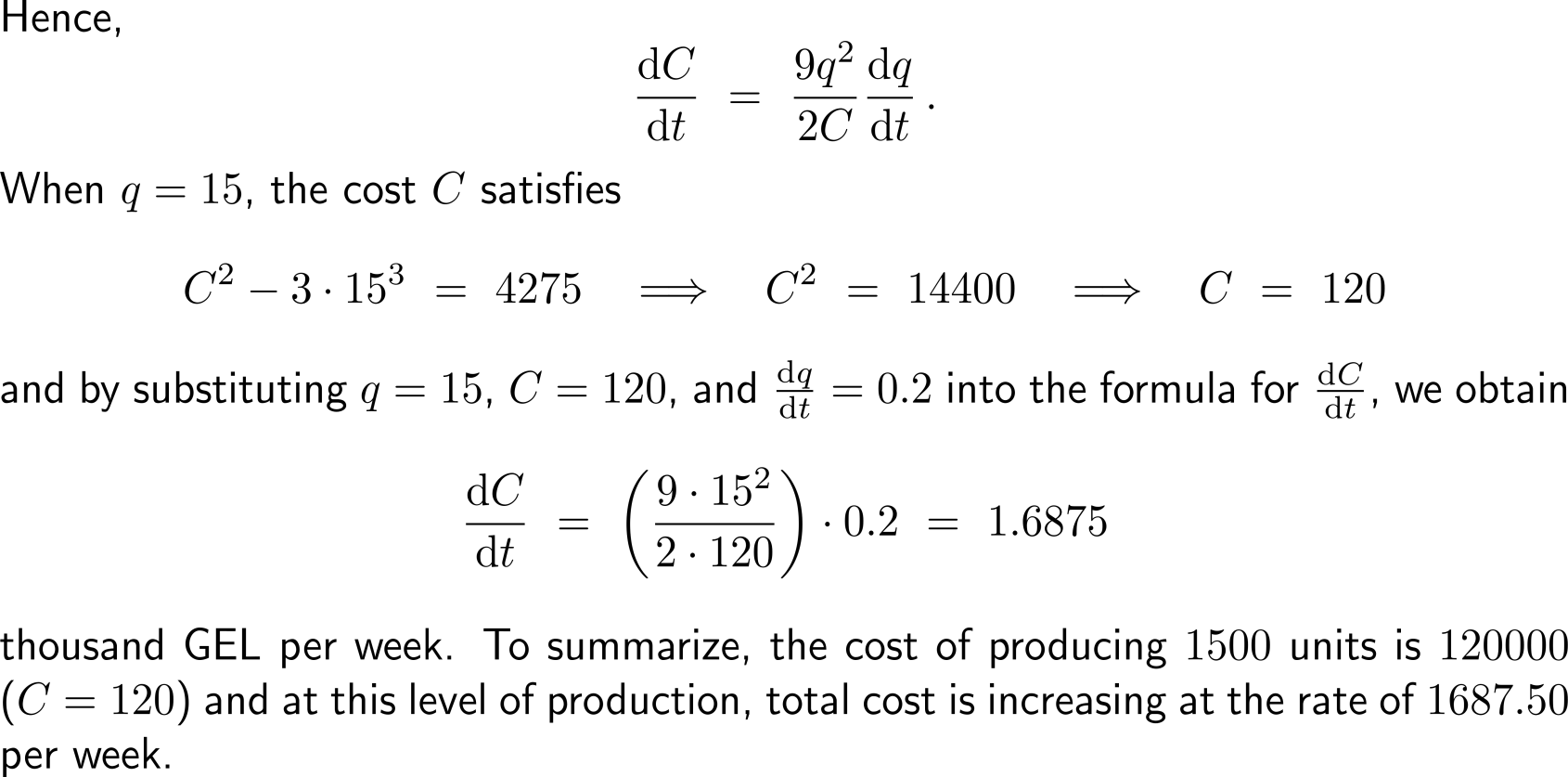 Example:Using related rates to study supply
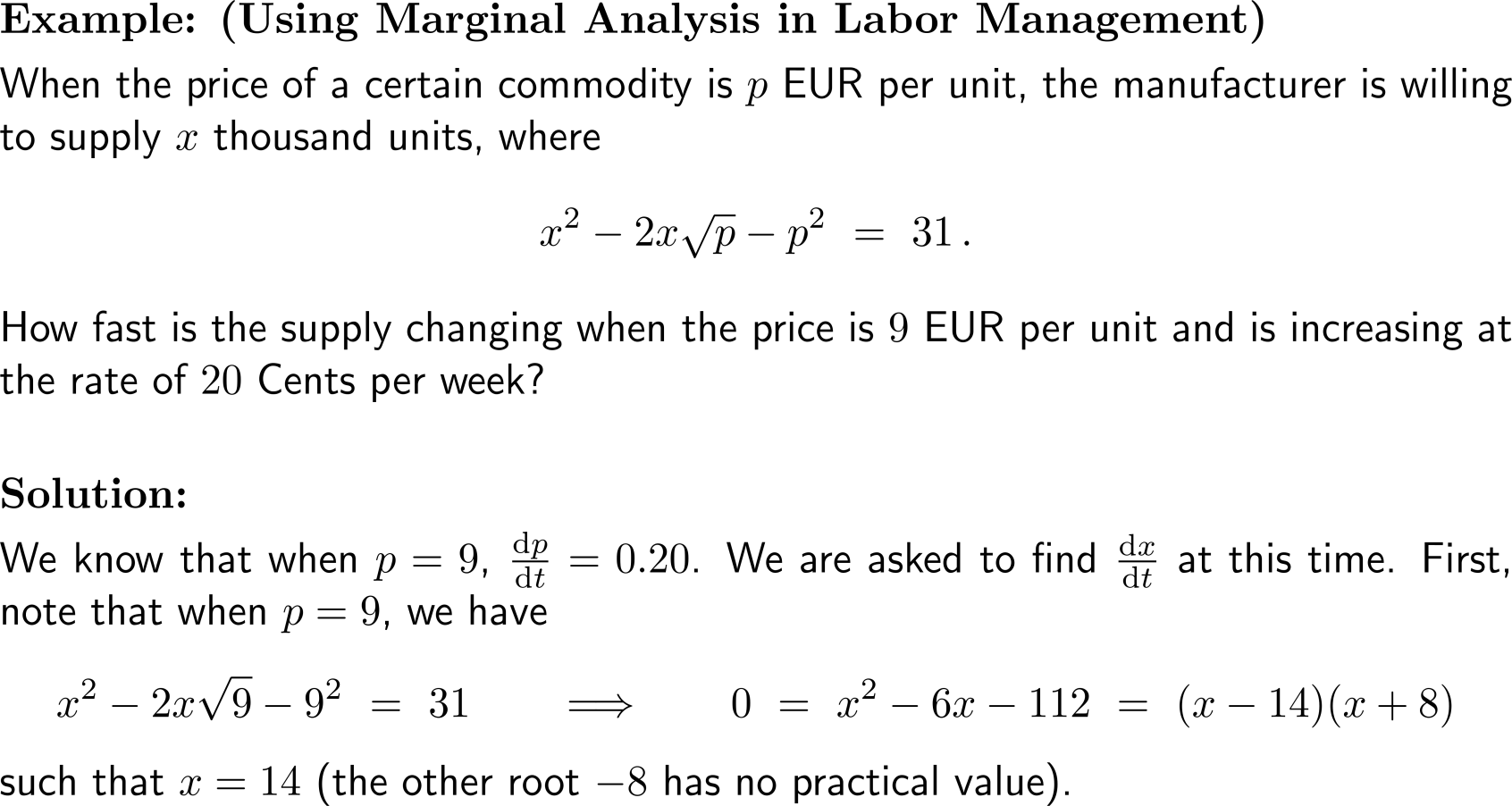 Example:Using related rates to study supply
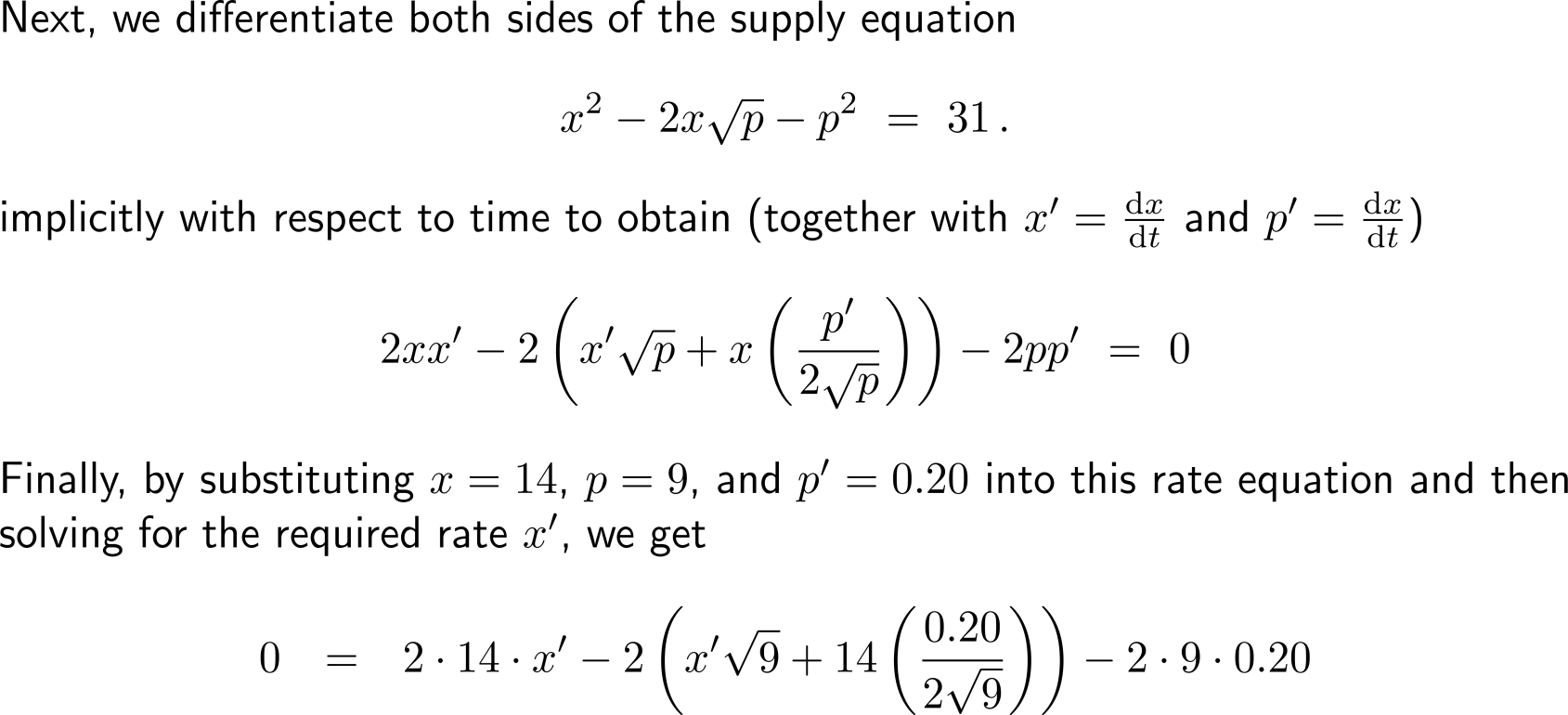 Example:Using related rates to study supply
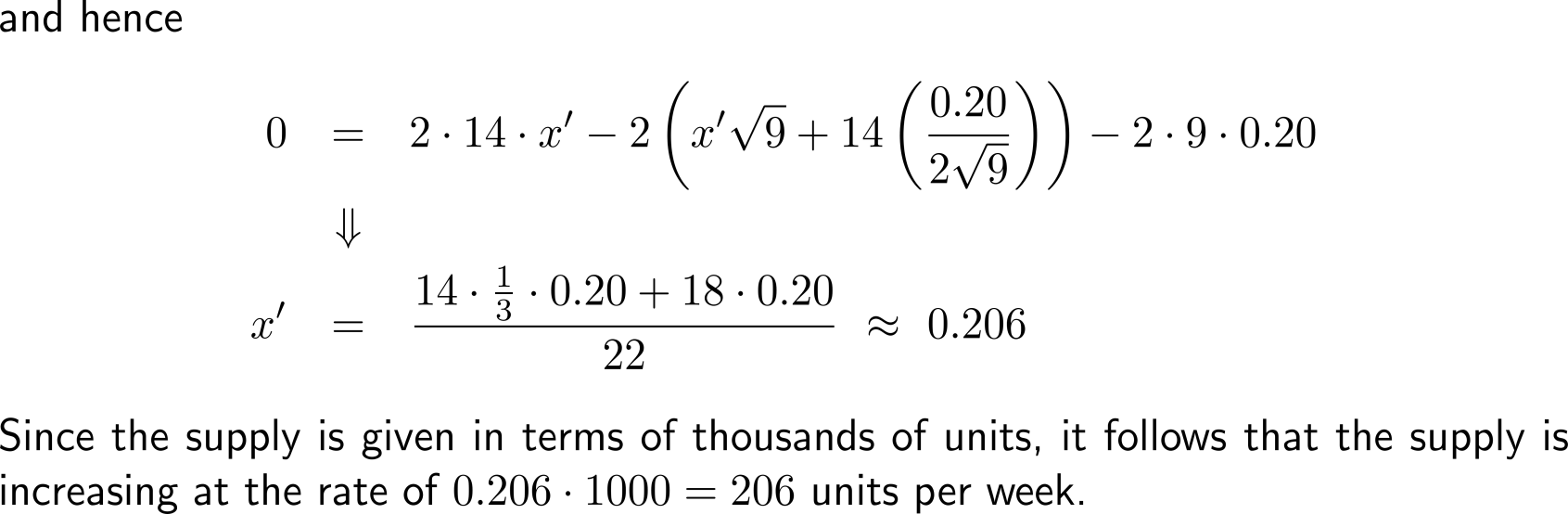 Calculus I for Management